Федеральное государственное бюджетное образовательное учреждение высшего образования "Красноярский государственный медицинский университет имени профессора В.Ф. Войно-Ясенецкого“ Министерства здравоохранения Российской ФедерацииФармацевтический колледж
ОРГАНИЗАЦИЯ ПРИЕМКИ ТОВАРОВ В АПТЕКЕ
Выполнил: Скрипальщикова Алиса Вячеславовна
Руководитель: Казакова Елена Николаевна
Красноярск 2021
ОБЩЕЕ ПОЛОЖЕНИЕ О ПРИЕМКЕ ТОВАРОВ В АПТЕКЕ
Информация о приемке товаров описана в приказе № 647н “Об утверждении правил надлежащей аптечной практики лекарственных препаратов для медицинского применения”.
Приемка товаров  – это  процесс проверки соответствия изделий требованиям, установленным в государственной фармакопее, документации, стандартах и технических условиях, договоре на поставку, и оформление соответствующих документов.
2
ПРОВЕДЕНИЕ ПРИЕМКИ ТОВАРОВ В АПТЕКЕ ООО “ДЕШЕВАЯ АПТЕКА”
а) Проверка целостности транспортной коробки;
б) Ознакомление с накладной, контроль по количеству мест, соблюдение температурного режима транспорта;
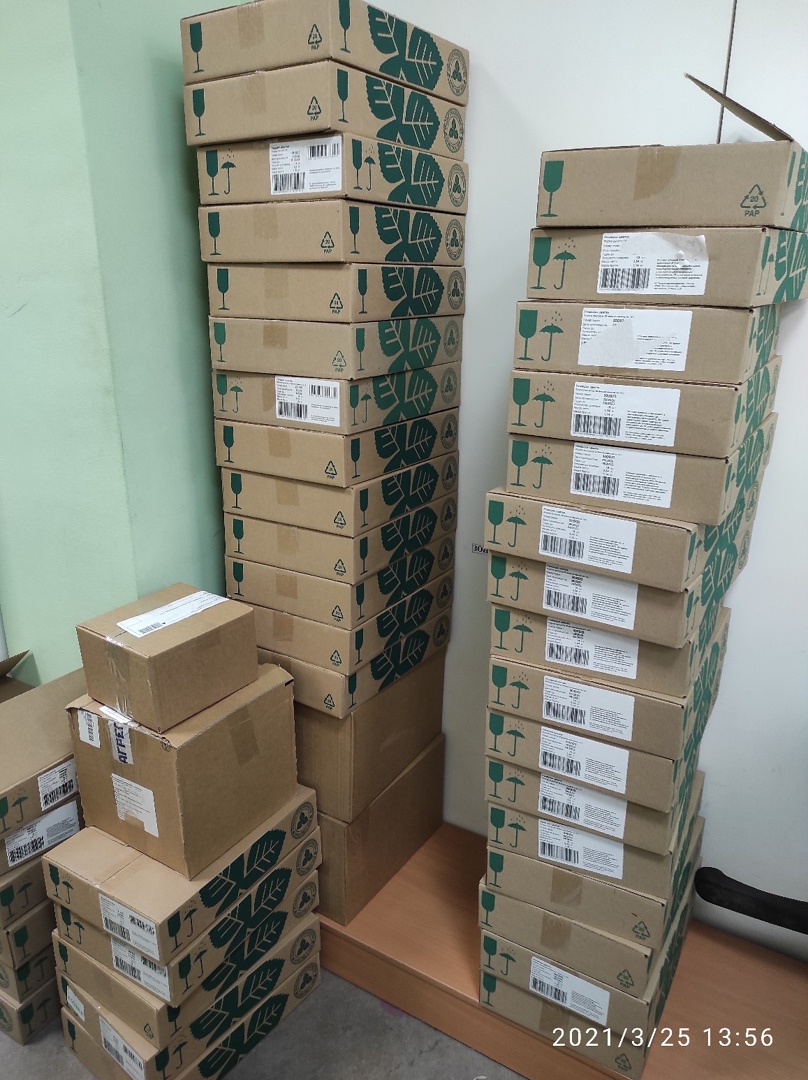 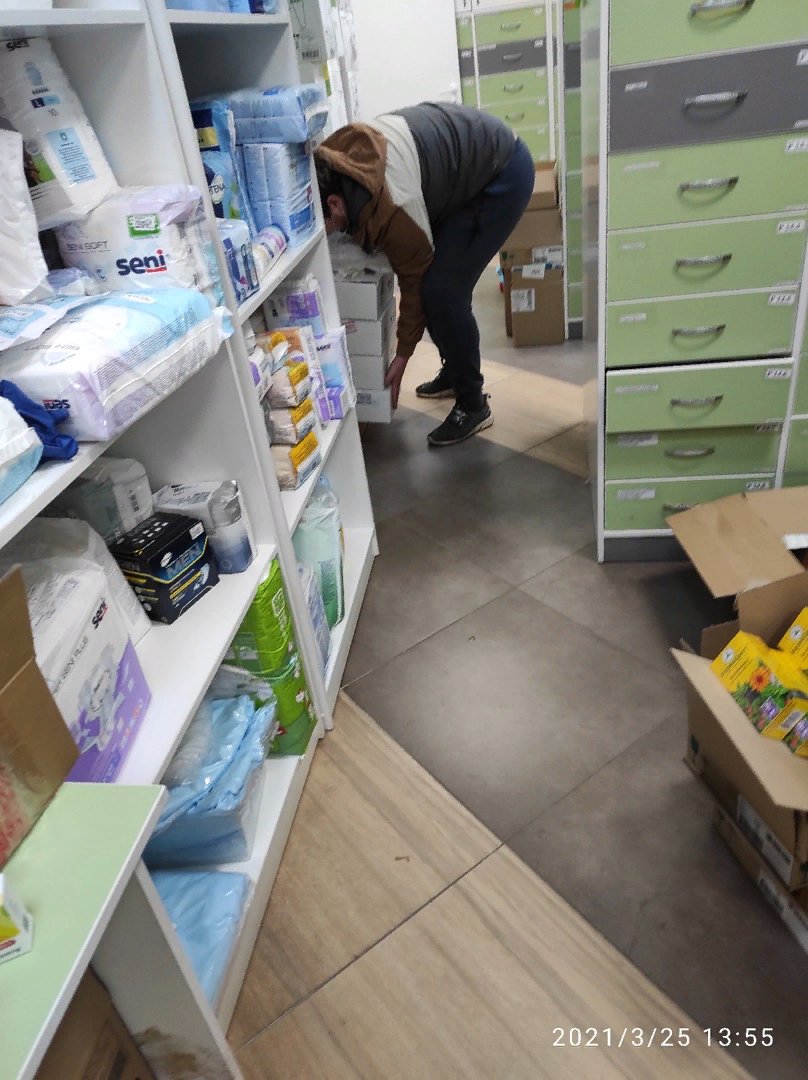 ПРОВЕРКА ЦЕЛОСТНОСТИ ТРАНСПОРТНОЙ ТАРЫ
ПОСТАВЩИК ПРИВЕЗ ТОВАР
3
в) Проверка наличия и правильности заполнения товаросопроводительных документов:
товарно – транспортная накладная;
счет фактура;
протокол ЖНВЛП;
реестр документов, подтверждающих качество.
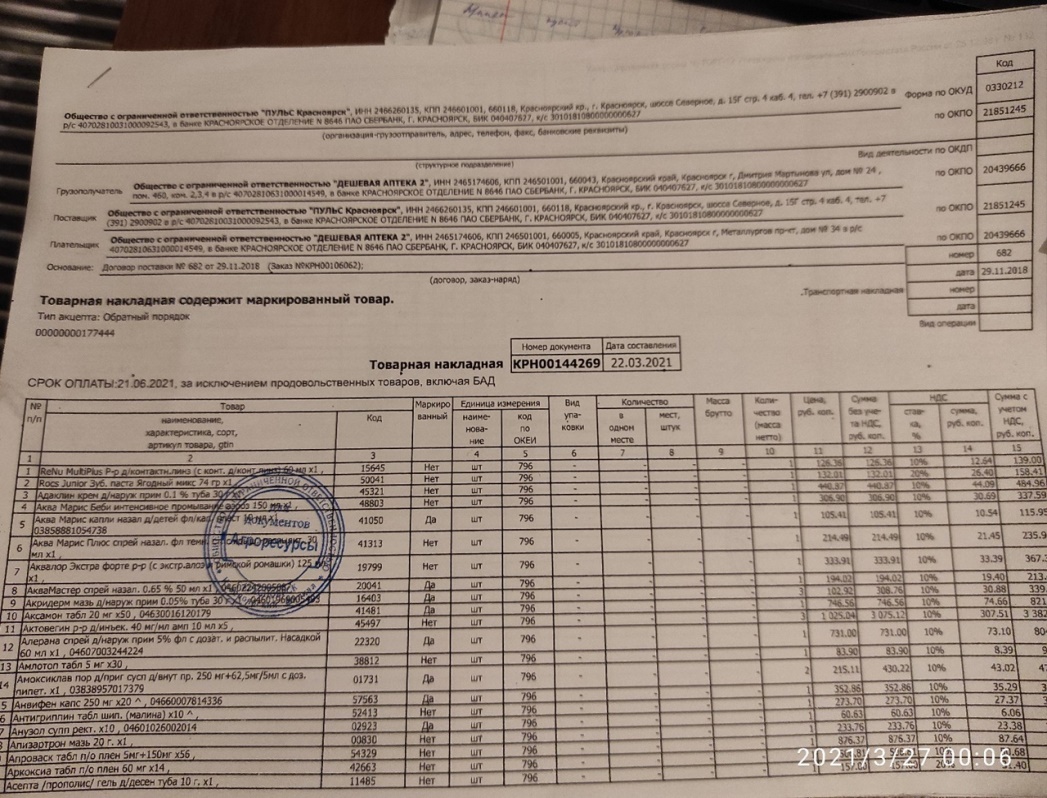 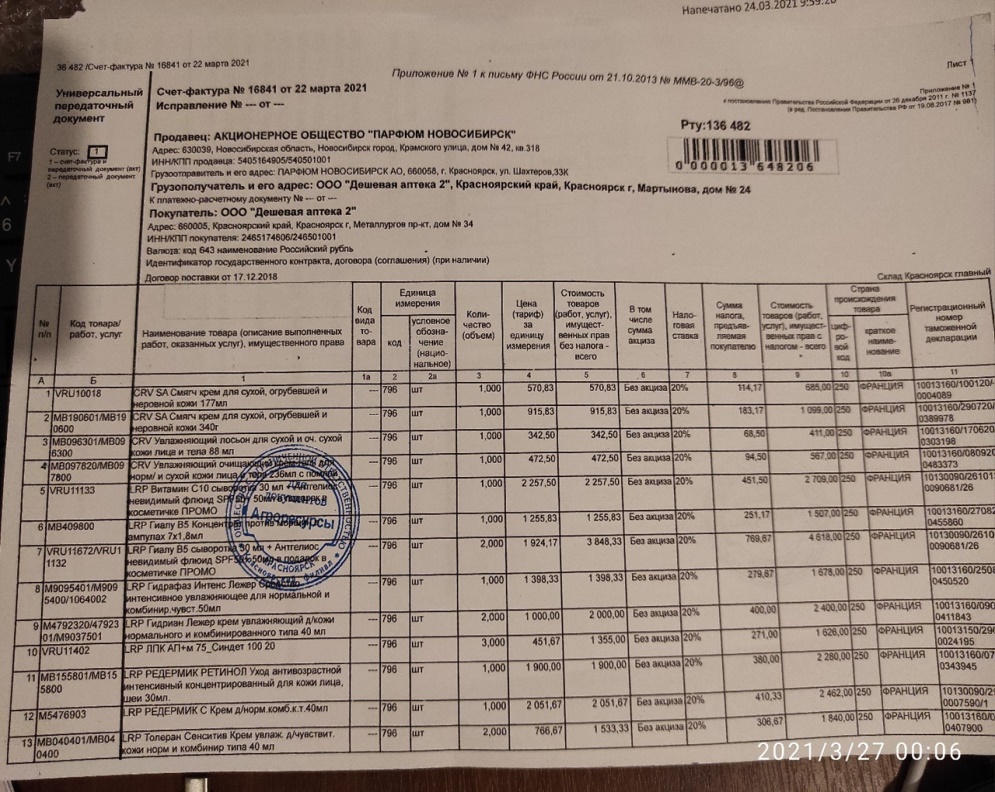 СЧЕТ ФАКТУРА
ТОВАРНАЯ НАКЛАДНАЯ
4
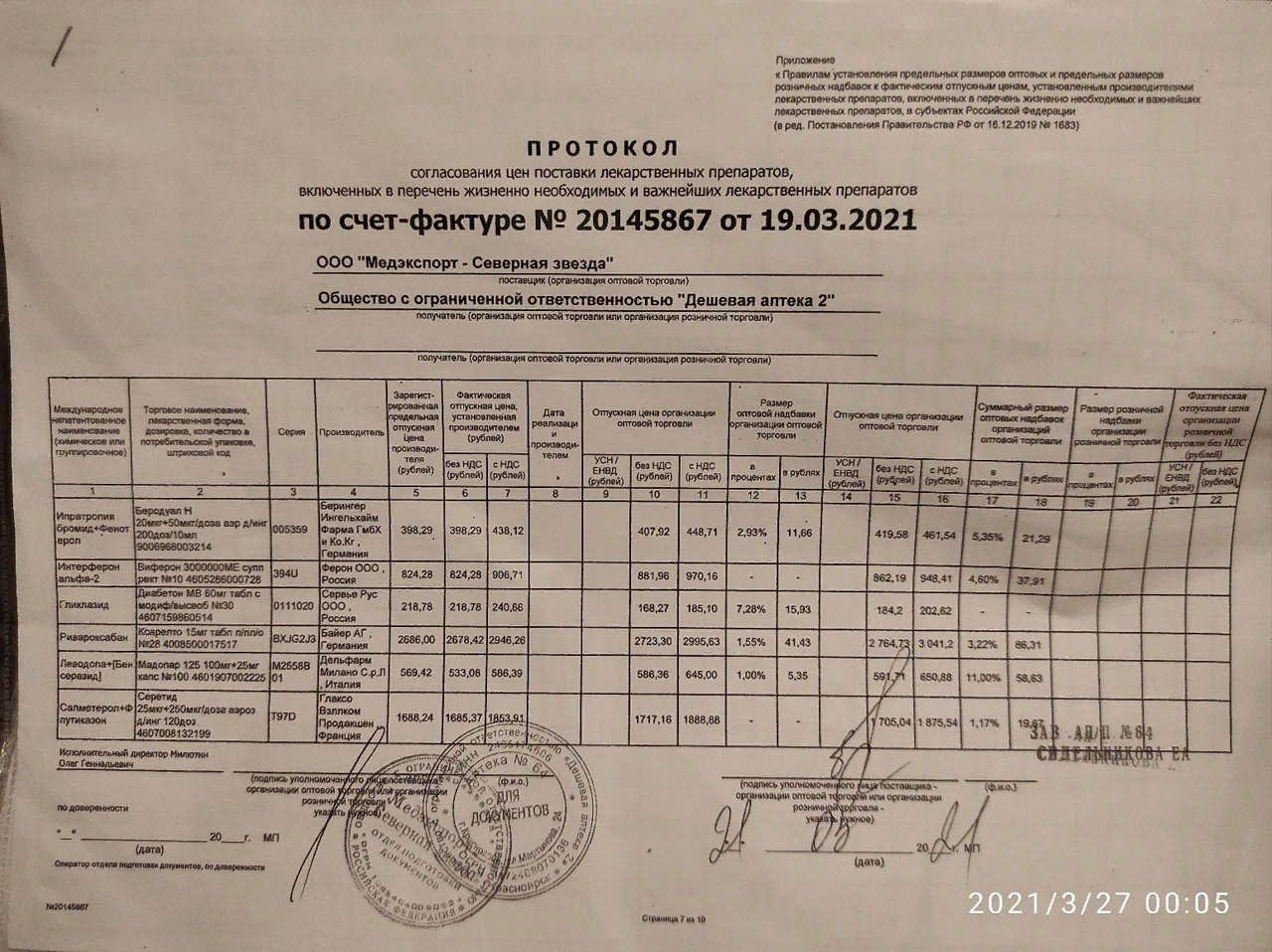 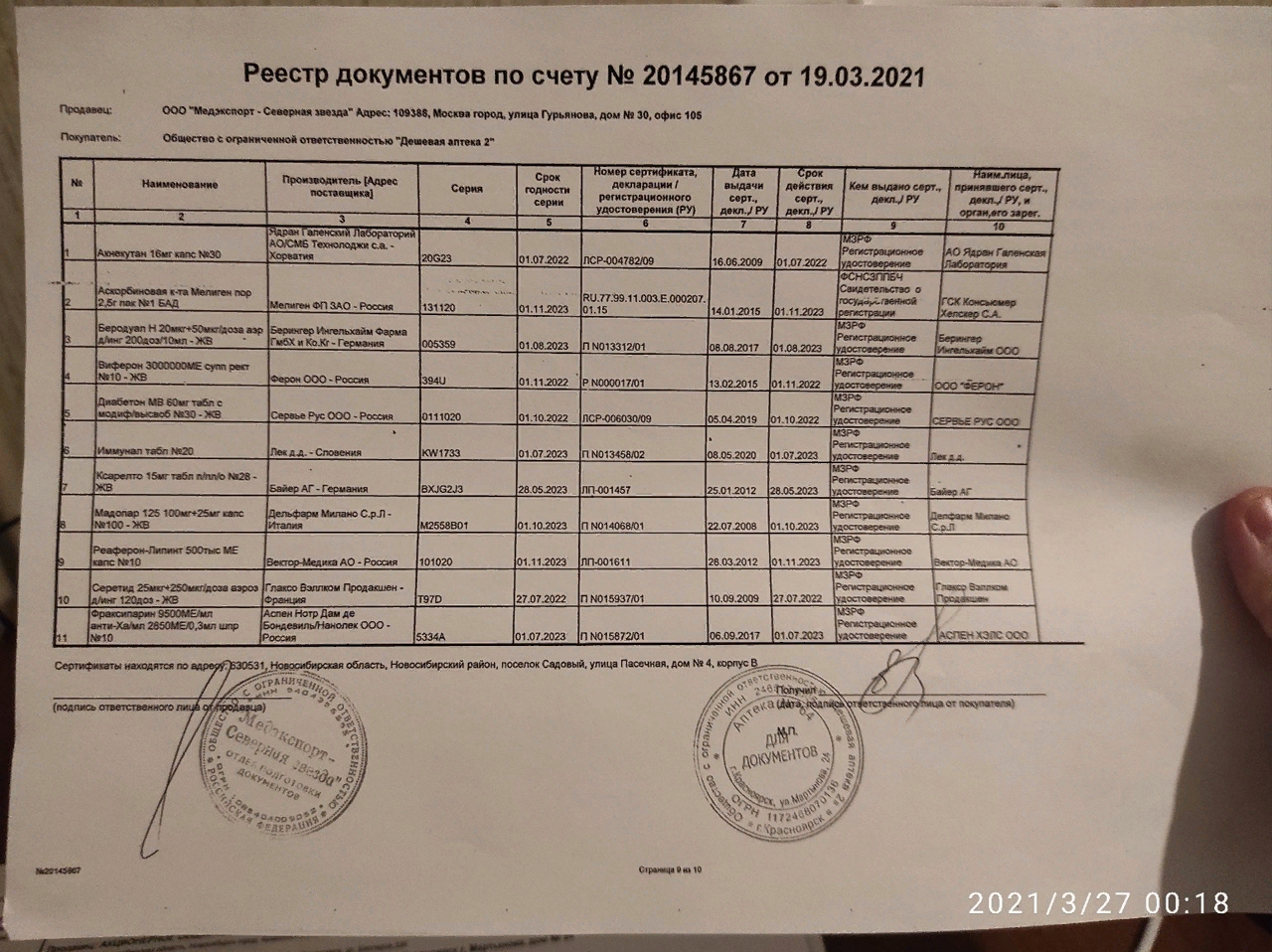 ПРОТОКОЛ ЖНВЛП
РЕЕСТР ДОКУМЕНТОВ
5
д) Вскрыть тару, не повреждая ее содержимое. Разложить товар по наименованиям;
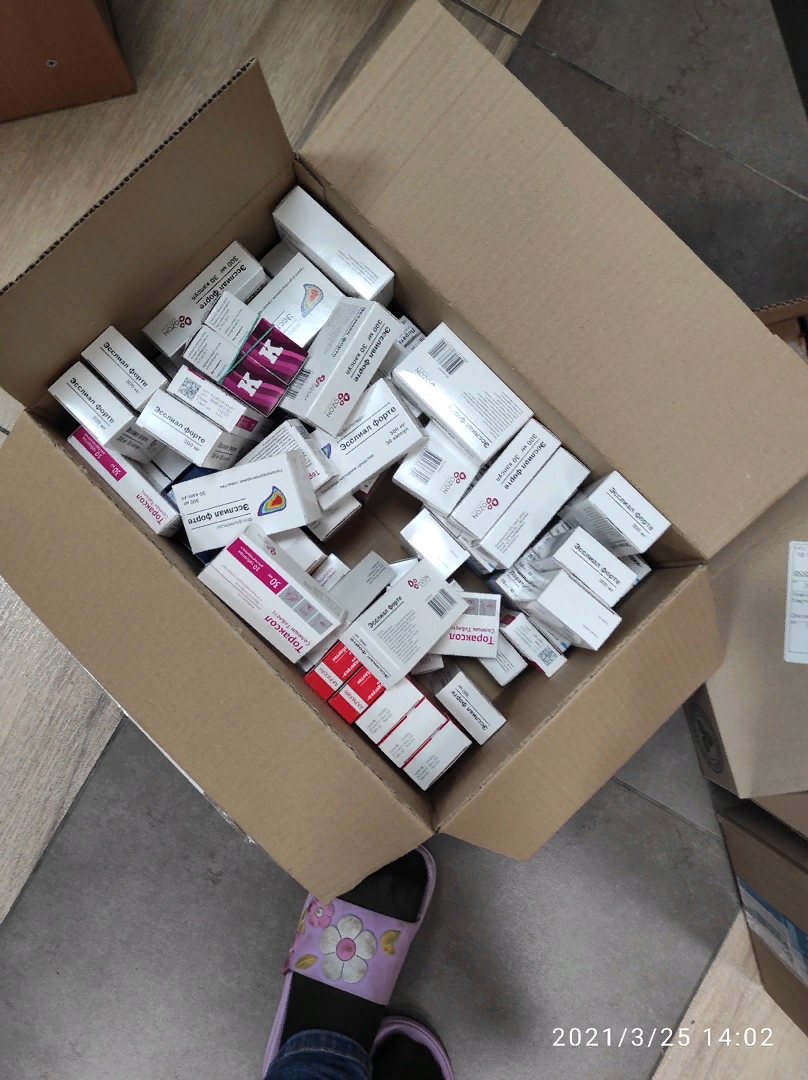 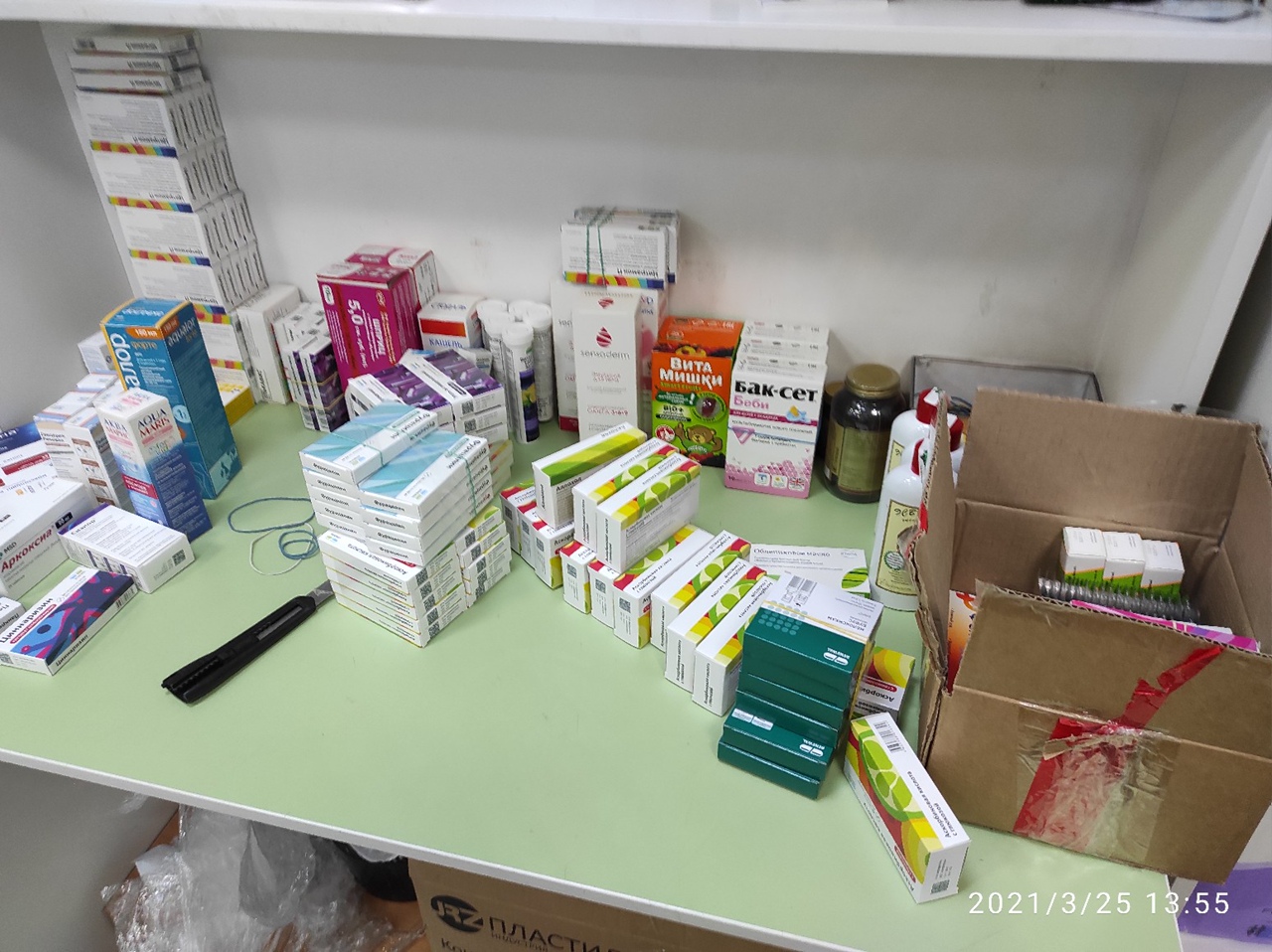 ВСКРЫТИЕ ТАРЫ
ТОВАР РАЗЛОЖЕННЫЙ ПО
 НАИМЕНОВАНИЯМ
6
е) Сверить количество товаров указанных в накладной с фактическим количеством;
ж) Провести приемочный контроль по показателю “Описание”, “Упаковка”, “Маркировка”
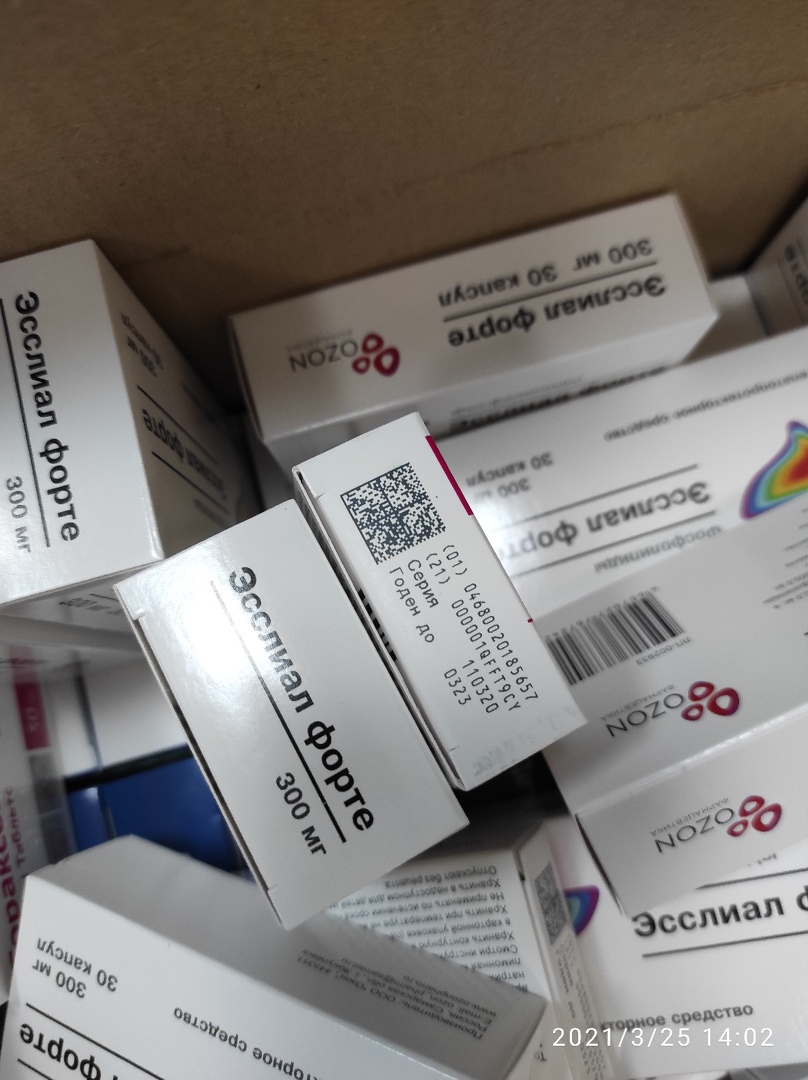 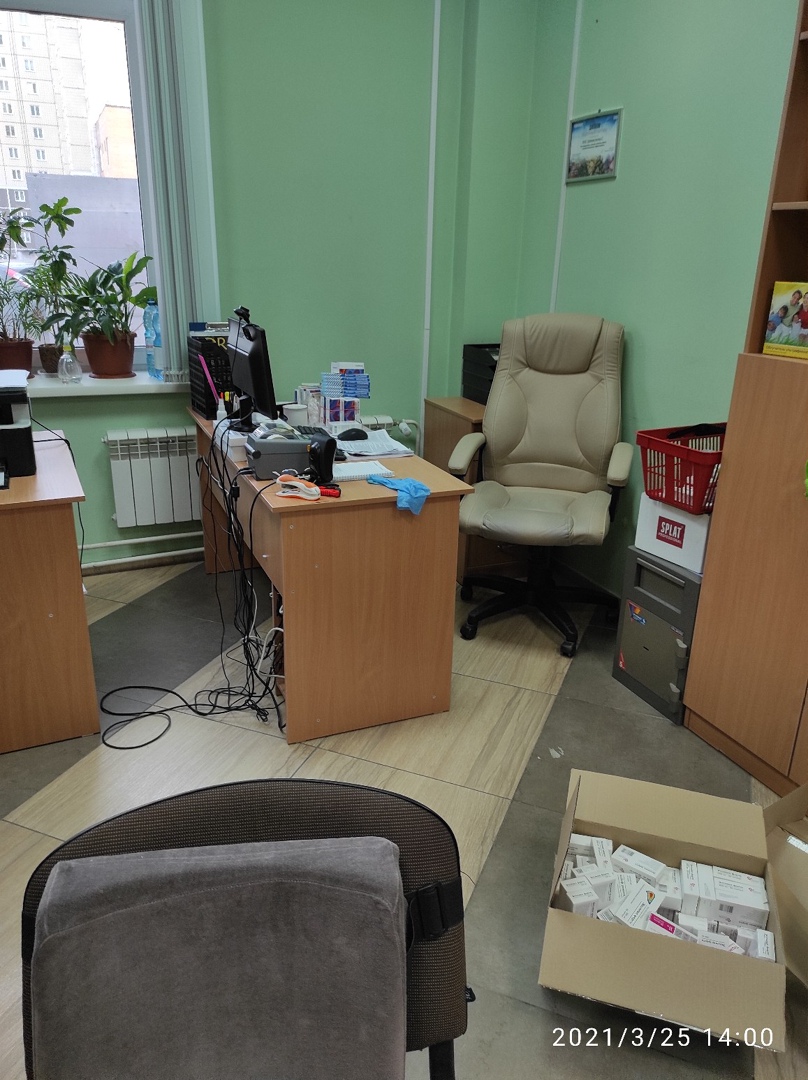 ПРОВЕДЕНИЕ ПРИЕМОЧНОГО КОНТРОЛЯ, ЧЕРЕЗ ШТРИХ КОД
7
к) Разместить по местам хранения
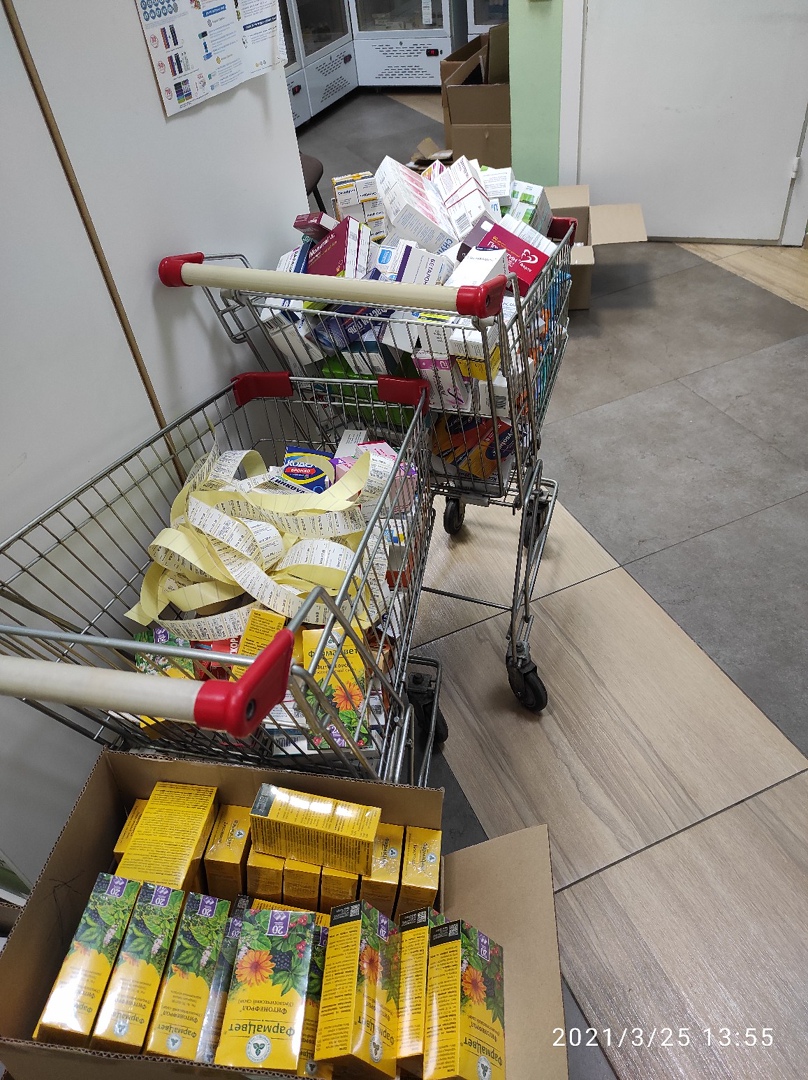 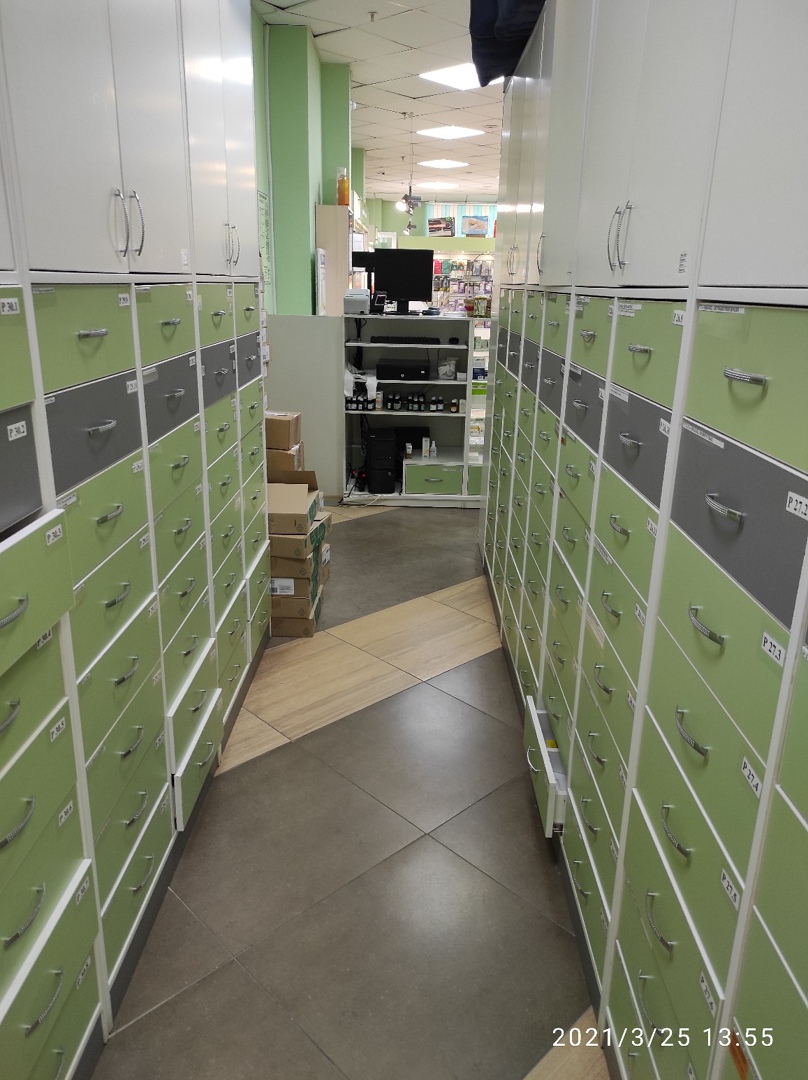 РАСКЛЕЙВАНИЕ ЦЕННИКОВ И РАЗЛОЖЕНИЕМ ПО МЕСТАМ ХРАНЕНИЯ
8
Таким образом проходит приемка товаров в аптеке ООО Дешевая аптека. Порядок приемки товаров, соответствует такому же порядку, как в приказе № 647н “Об утверждении правил надлежащей аптечной практики лекарственных препаратов для медицинского применения”.
9
СПАСИБО ЗА ВНИМАНИЕ!
10